Informatics 122Software Design II
Lecture 9
Emily Navarro

Duplication of course material for any commercial purpose without the explicit written permission of the professor is prohibited.
1
Today’s Lecture
Component reuse
Assignment 5
Component Reuse – Avoiding “Reinventing the Wheel”
Component reuse is using an already-developed piece of software (usually from a third-party) to provide some type of functionality to your system
rather than developing the functionality yourself from scratch
A true software component is one that has been specifically designed to be reusable
e.g., library, API
[Speaker Notes: Library: Collection of all classes and methods stored for re-usability
API: Part of library classes and methods which can be used by a user in his/her code.
A Framework is a larger concept - it will normally contain a number of libraries and APIs to perform common tasks. It exists on a higher conceptual level - it's not just a collection of tools, but also a collection of design patterns, best practices, and methodologies.]
build(and thus design)
buy or get for free(and thus fit into a design)
A Critical Design Tradeoff
build(and thus design)
buy or get for free(and thus fit into a design)
A Critical Design Tradeoff: Benefits
full control
full understandingflexibilitycompetitive advantage
can be instantaneous
external support
quality
standardization
[Speaker Notes: quality: reused code is often tested code
standardization e.g., maintaining look and feel using widgets]
build(and thus design)
buy or get for free(and thus fit into a design)
A Critical Design Tradeoff: Drawbacks
timecost
maintenance
licensinglack of customizabilityobsolescenceurgent bugs
evaluation cost
build(and thus design)
buy or get for free(and thus fit into a design)
A Critical Design Tradeoff
can be instantaneous
external support
quality
standardization
full control
full understandingflexibilitycompetitive advantage
timecost
maintenance
licensinglack of customizabilityobsolescenceurgent bugsevaluation cost
build(and thus design)
buy or get for free(and thus fit into a design)
Our Focus Today
can be instantaneousexternal support
quality
full control
full understandingflexibilitycompetitive advantage
timecost
maintenance
licensinglack of customizabilityobsolescenceurgent bugsevaluation cost
8
You Practice Software Reuse All The Time!
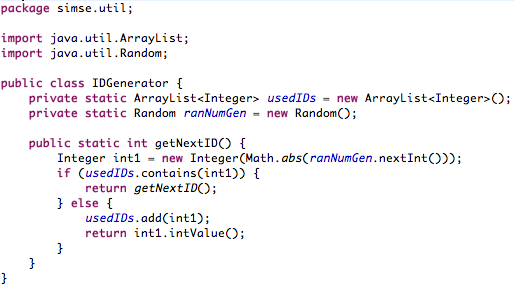 9
[Speaker Notes: Esp in a language like Java where the language is basically a framework and everything is an object.
Not only in ArrayList, Integer, Random, Math.abs, also in the sheer act of creating a function and calling it in multiple places.]
Different Levels of Reuse Granularity
Lines of code
Functions/methods/procedures
Classes (inheritance), interfaces/templates
Modules/Components
Packages
Frameworks
Subsystems
Entire programs
[Speaker Notes: components are generally executable and do not need to be compiled. they provide a service independently of the rest of a system
Today, we are focusing on the lower half of the list]
A New Kind of Design Decision
Less fine control
More learning and using and applying

Similar to recovery
Architectural Mismatch
Architectural mismatch stems from mismatched assumptions a reusable component makes about the system structure of which it is to be part
Components
functionality
interfaces
behavior
control model
Connectors
protocols
data model
System topology
Construction
dependencies
initialization

Non-functional qualities
e.g., scalability
Difficult to predict a-priori
[Speaker Notes: e.g., you want your db to scale to 100,000s of items but the component only scales to 10,000s]
Architectural Mismatch
Architectural mismatch stems from mismatched assumptions a reusable component makes about the system structure of which it is to be part
Components
functionality
interfaces
behavior
control model
Connectors
protocols
data model
System topology
Construction
dependencies
initialization

Non-functional qualities
e.g., scalability
How much adaptation is too much adaptation?
[Speaker Notes: No real answer… there may come a point in your integration process that you realize it would be better to build it yourself. But hopefully you have come to this point earlier, during the evaluation process.]
Architectural Mismatch can Break your System!
In 1996, the first test flight of the Ariane 5 rocket ended in disaster when the launcher went out of control 37 seconds after take off.
The problem was due to a reused component from a previous version of the launcher (the Inertial Navigation System) that failed because assumptions made when that component was developed did not hold for Ariane 5.
The functionality that failed in this component was not required in Ariane 5.
identifypreliminaryarchitecture
identifypotentialplaces forreuse
establishselectioncriteria (perplace)
Component Reuse Process
updatearchitecture
selectcomponent
evaluatecomponents
search forapplicablecomponents
Identify Preliminary Architecture
Largely as usual
Familiarity with certain reusable components may influence the architectural choices being made
Identify Potential Places for Reuse
There are components for just about anything
graph layout
database access
regular expression handling
numerical computing
protein visualization
speech recognition
e-mail handling
index and search
maps
geocoding
…
Judiciously mark the architecture in terms of where reusable components may fit in
Establish Selection Criteria (Per Place)
What kind of component does the architecture really need?
functionality
absolutely necessary versus desired functionality
software qualities
How is the component to fit with the rest of the architecture?
some adaptation can be accommodated
Investment
cost
future cost
Reputation
component provider
component itself
Platform, deployment needs, licensing terms, documentation, help available, user base, usability, security, speed, space, stability, portability, scalability…
[Speaker Notes: security, speed, space, stability, usability, portability, scalability…]
Search for Applicable Component
Google is a wonderful thing
www.google.com
code.google.com
Component repositories
rich in available components
many junk
some decent
occasional gems
Research and professional development literature
Too many is no good
Too few is no good either
although one perfect component would solve the problem
sourceforge.net
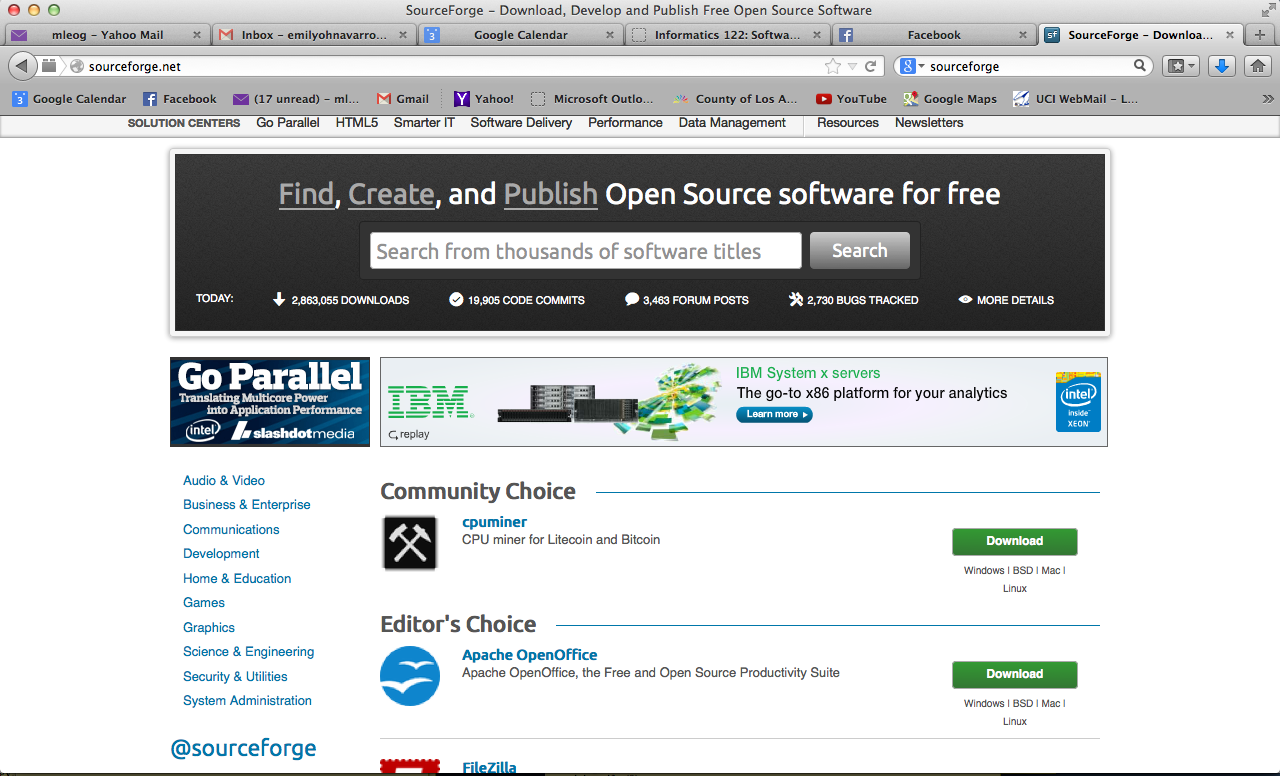 20
apache.org
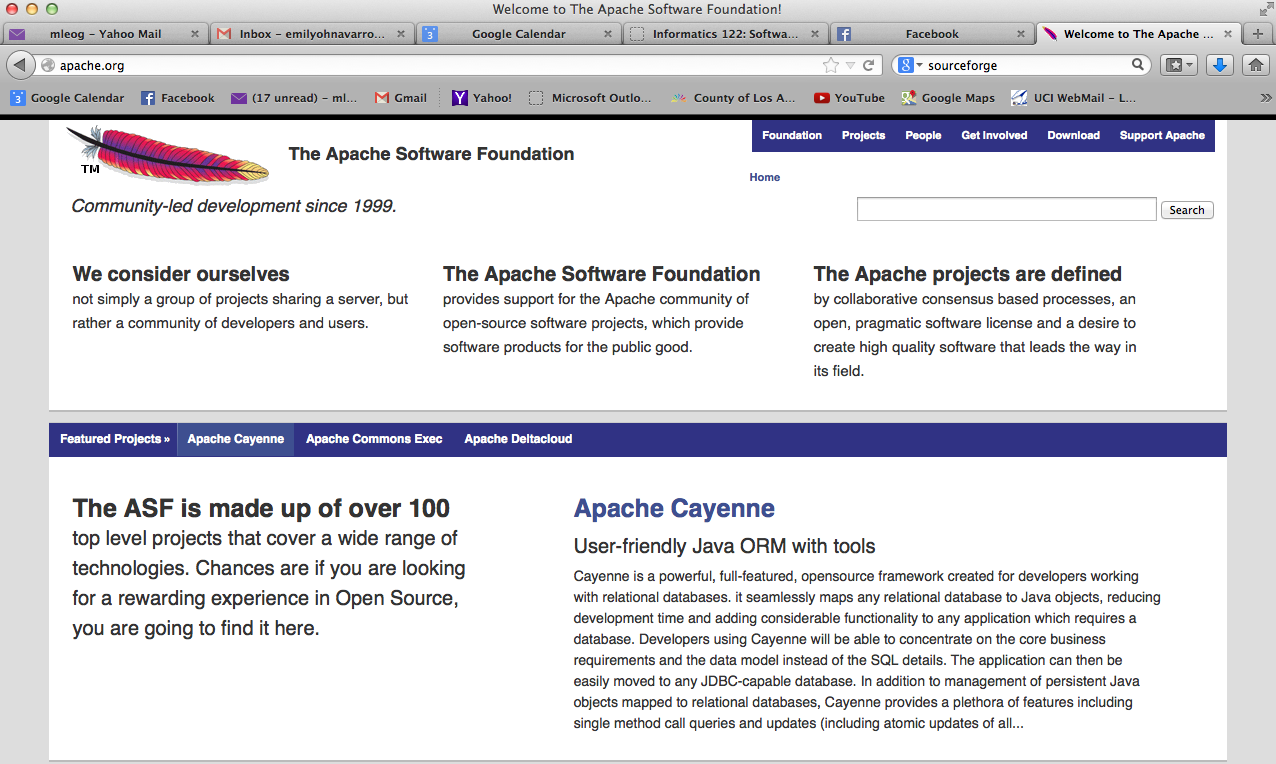 21
stackoverflow.com
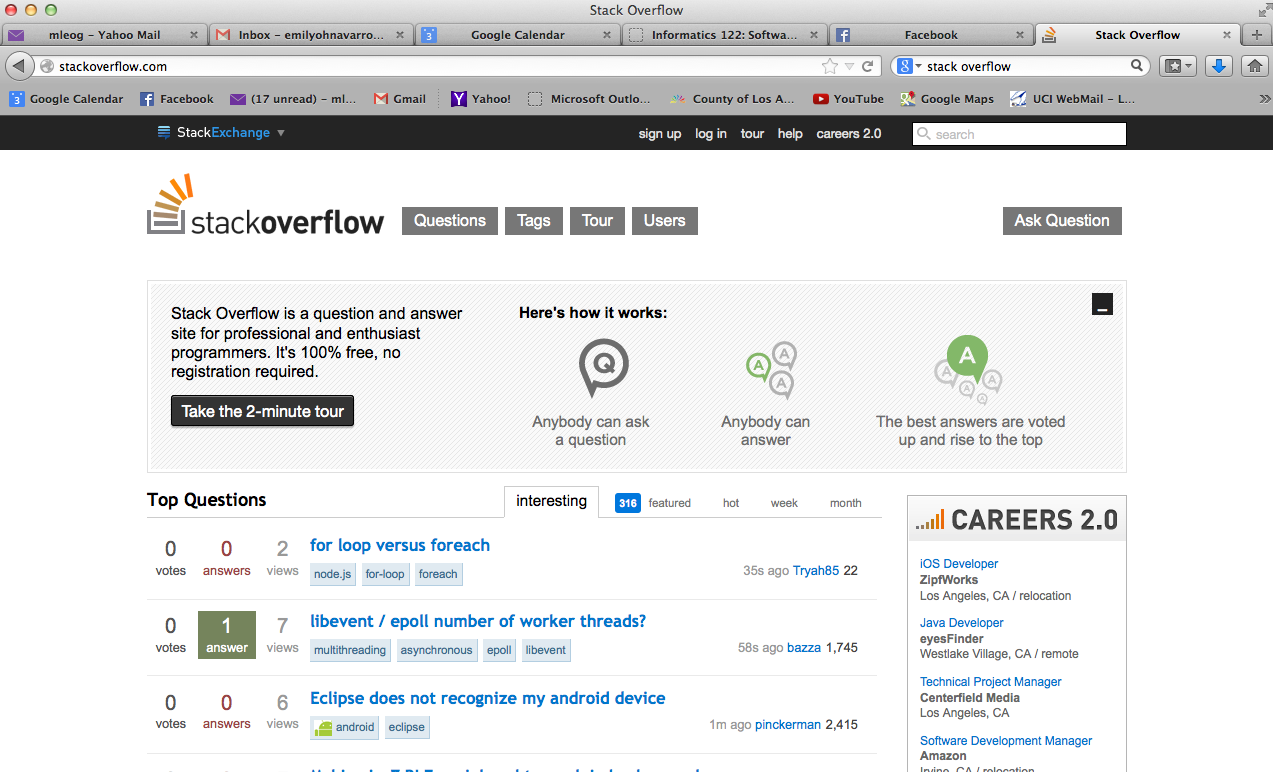 22
[Speaker Notes: can look at if people on SO answer questions about this component, bc if they do then there are more people that are using it]
Evaluate Components
Apply selection criteria to each of the components found
matrix of criteria versus component
Evaluate Components
Additional approaches
trial/evaluation licenses
reading component code
examine sample programs using the component
writing code using the component
Examine the component’s documentation
Analyze architectural impact of the component
Perhaps even “mini integrate” the component
Select Component
Choose the optimum component
understand tradeoffs
be prepared to not choose a component
Update Architecture
Design any adapters necessary to fit the component

Redesign other components as needed
Restructure architecture as needed

Consider implementers
special role for documentation
A Quick Sample Among the Graduate Students
Xalan
Xerces
Lucene
Jung
Kaffe
Bcel
Equip
Jloox
Schematron
GraphViz
Jython
Jgraph
Scriptalicious
Xacml
SWT
JOAL
Jetty
Batik
JmDNS
Darwin Streaming Server
Spook
Mplayer
MySQL
live.com RTP/RTSP
gaim im client
…
Assignment 5